[海报标题] Lorem ipsum dolor sit amet, consectetuer adipiscing elit maecenas porttitor congue massa fusce
[使用实际作者信息替换以下姓名和职务：Dorena Paschke，理论博士 1；David Alexander, 理论博士 2；Jeff Hay，注册护士、护理学士、医疗健康管理硕士 3；Pilar Pinilla，医学博士 41[添加第一作者的单位]；2[添加第二作者的单位]；3[添加第三作者的单位]；4[添加第四作者的单位]
摘要
方法
结果
在此处键入摘要。要删除项目符号，请单击“开始”选项卡上的“项目符号”按钮。
在此处列出方法和描述
方法 1
方法 2
方法 3
背景
添加标题（如果需要）。单击“开始”选项卡上的“B”按钮，添加加粗格式。
背景条目
背景条目
背景条目
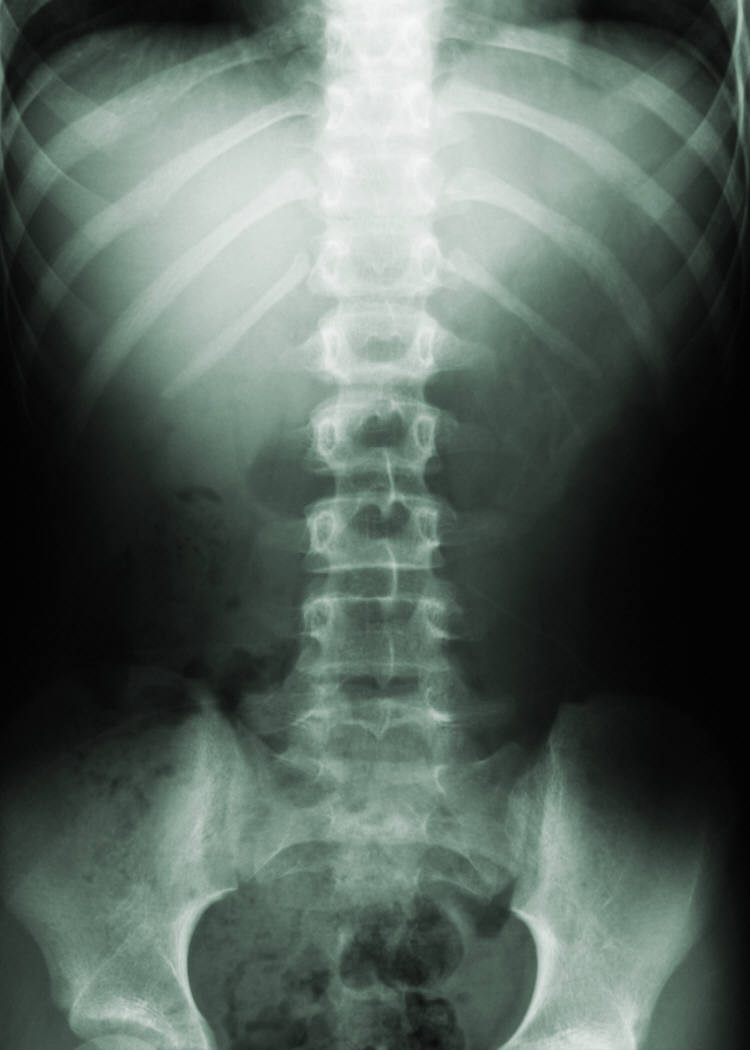 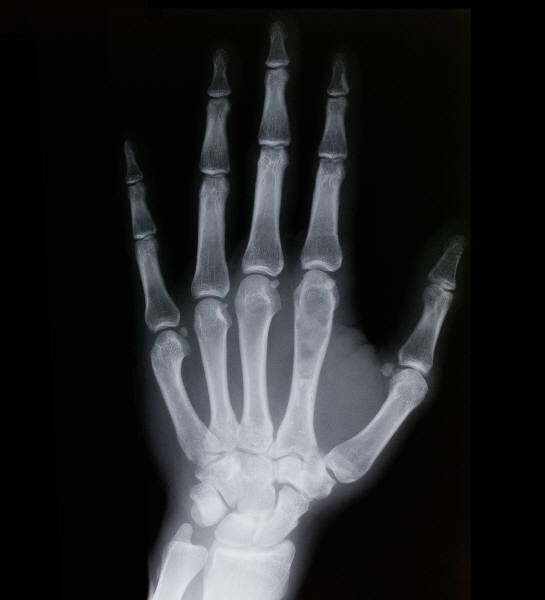 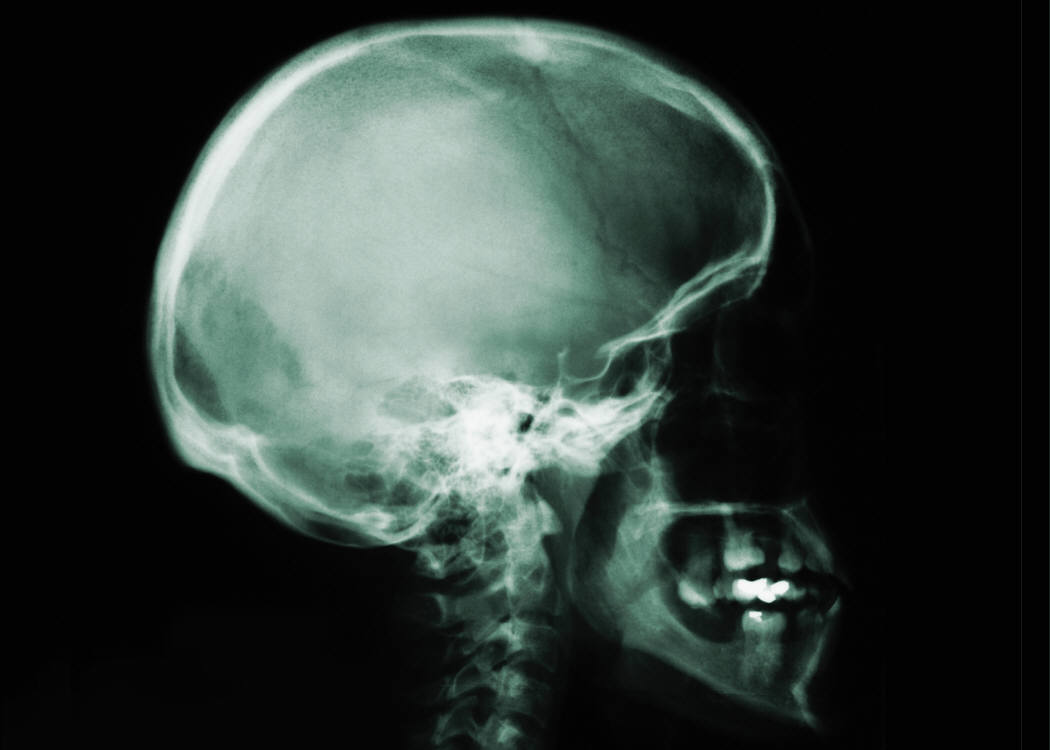 在此处键入数据内容或图片的题注。
结论
结论 1
结论 2
结论 3
目标
结果
在此处列出目标
目标 1
目标 2
目标 3
结果 1
结果 2
结果 3